মাল্টিমিডিয়া ক্লাস রুমে সবাইকে স্বাগতম
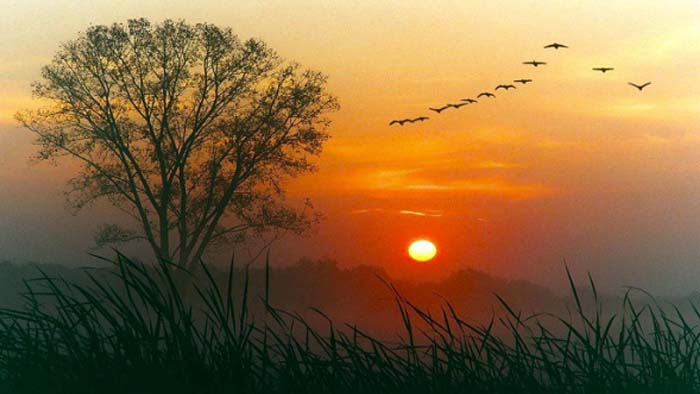 পরিচিতি
শ্রেণিঃ নবম-দশম
বিষয়ঃ ব্যবসায় অর্থায়ন
অধ্যায়ঃ ৮ম
পিন্টু  চন্দ্র শীল 
সহকারী শিক্ষক 
রিচি উচ্চ বিদ্যালয় 
হবিগঞ্জ সদর, হবিগঞ্জ।
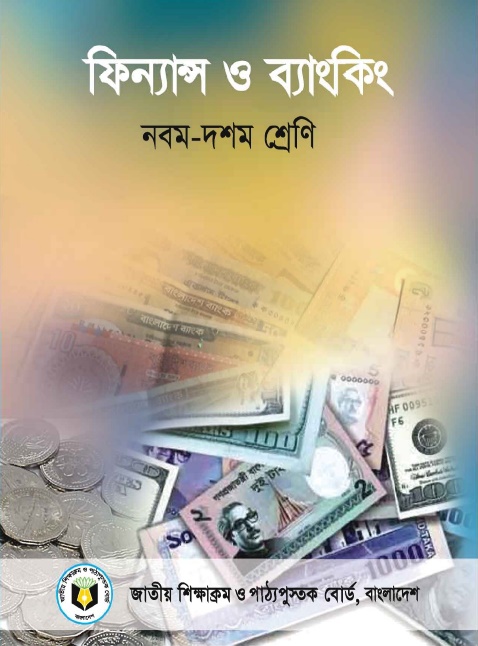 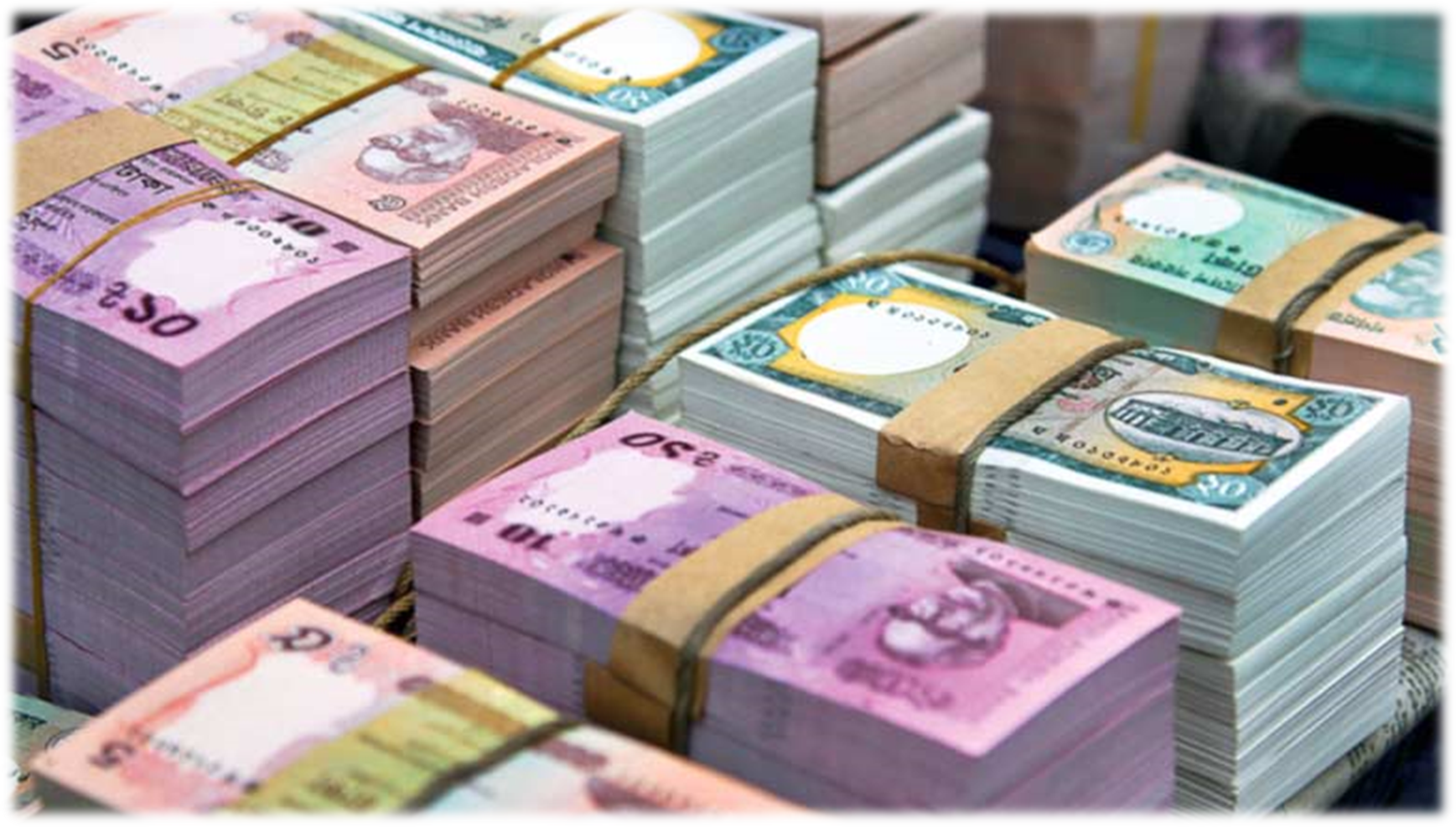 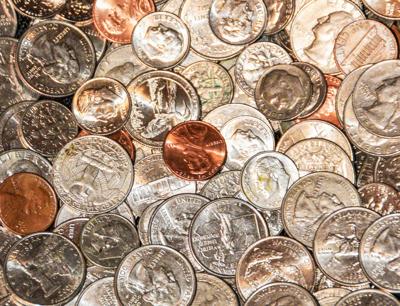 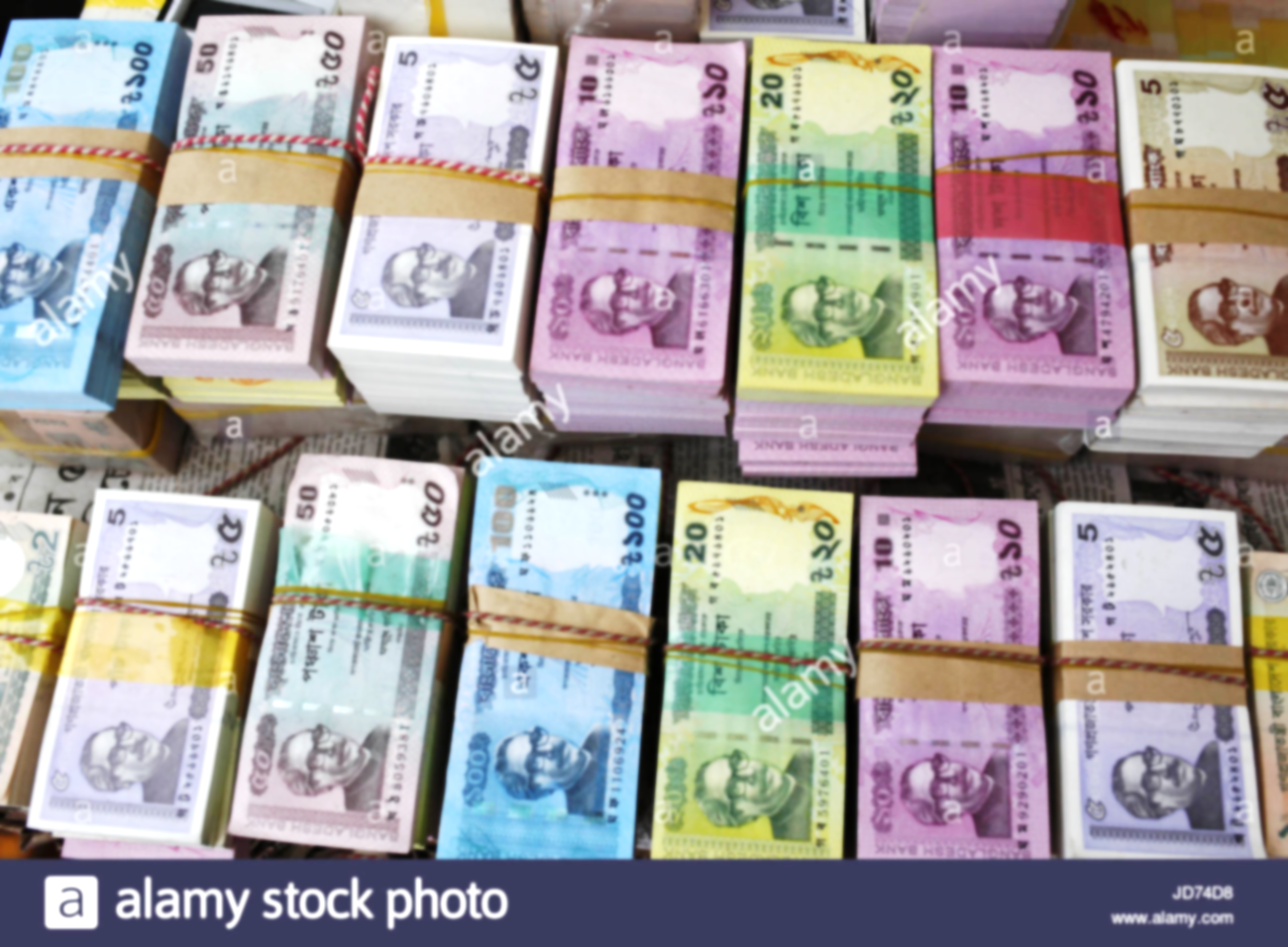 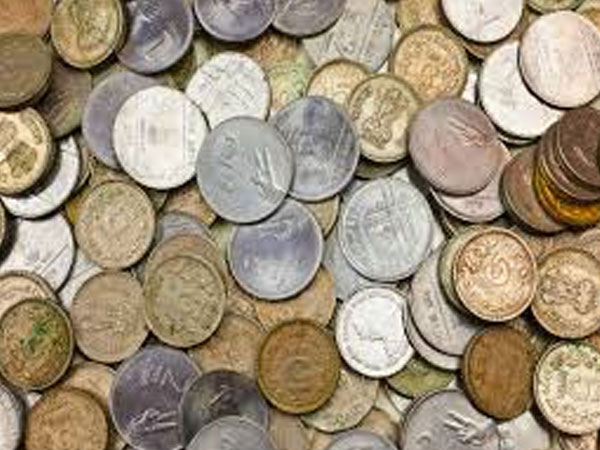 আজকের পাঠ
মুদ্রা ও মুদ্রার ইতিহাস
শিখনফল
এই পাঠ শেষে শিক্ষার্থীরা…

মুদ্রা কী  বলতে পারবে ;
‍‌“পণ্যের বিনিময়ে পণ্য” প্রথাটি  ব্যাখ্যা করতে পারবে;
মুদ্রার ইতিহাস সম্পর্কে বলতে পারবে।
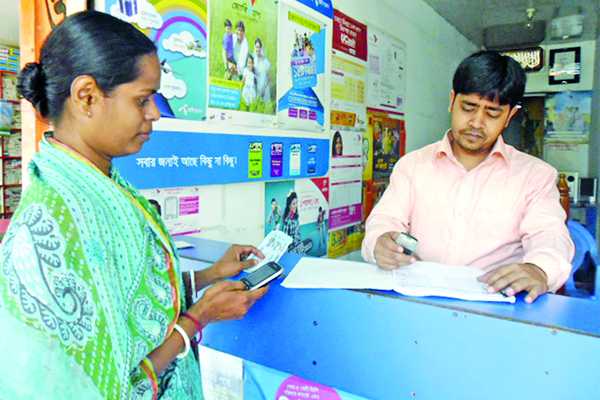 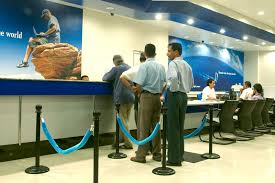 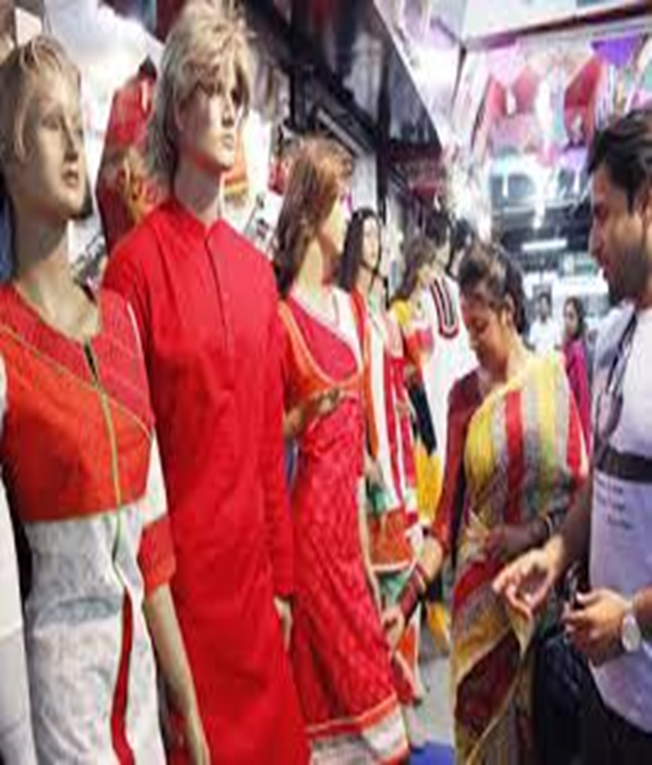 মুল্যের পরিমাপক
বিনিময় মাধ্যম
সঞ্চয়ের ভান্ডার
একক কাজ
মুদ্রা কী লিখ?
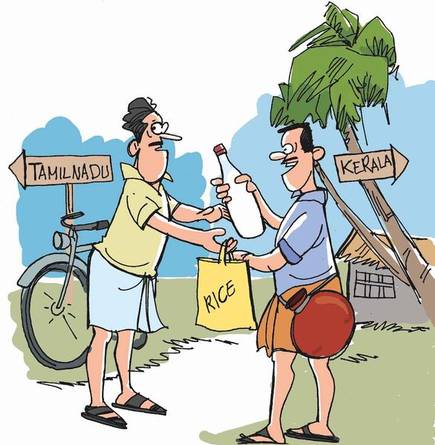 দুধের বিনিময়ে চাল
আপেলের বিনিময়ে মুরগ
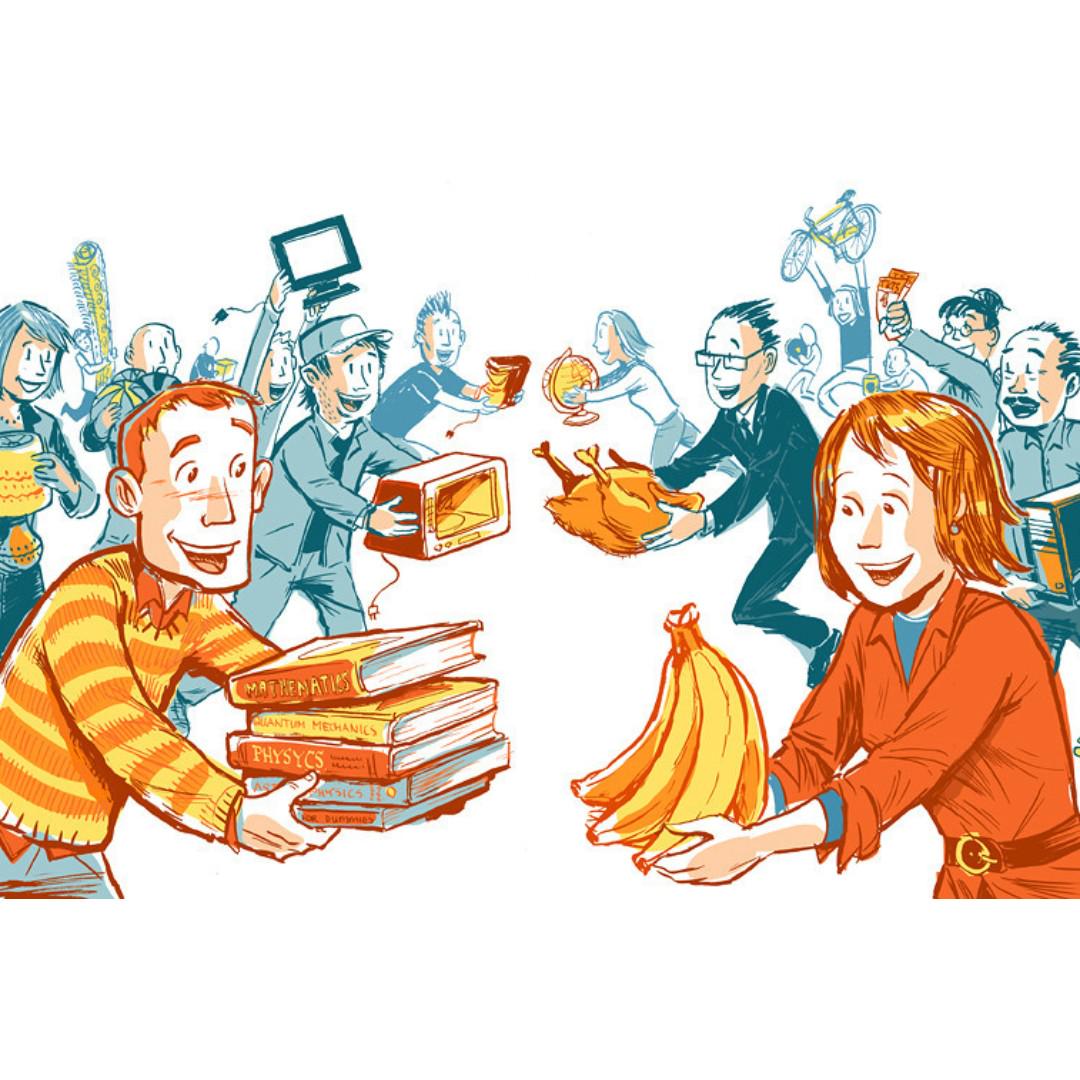 পণ্যের পরিবর্তে পণ্য বিনিময়
জোড়ায় কাজ
দ্রব্য বিনিময় দ্রব্য এর তিনটি মাধ্যমের নাম লিখ?
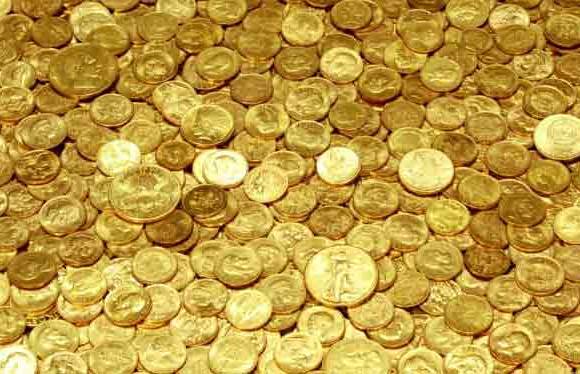 প্রাচীনযুগে বিনিময় মাধ্যম
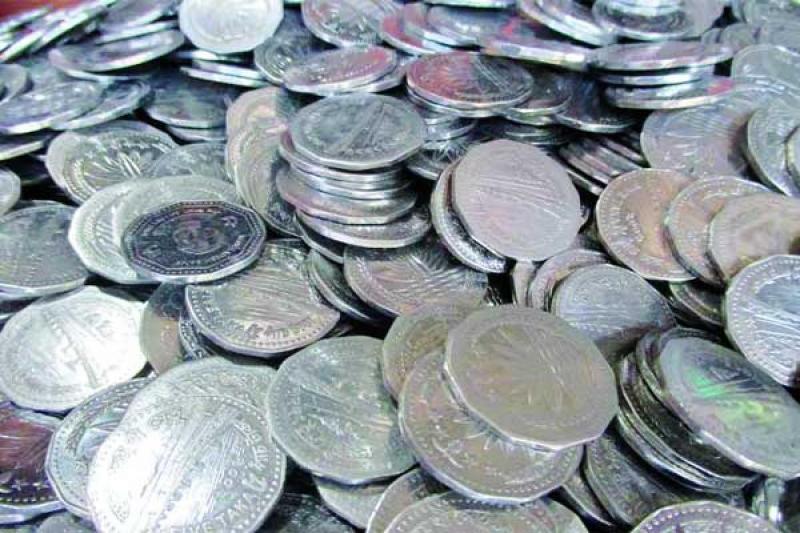 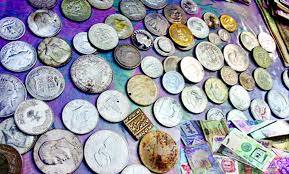 মধ্যযুগে বিনিময় মাধ্যম
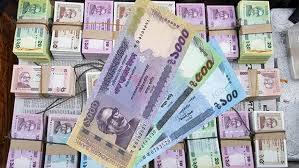 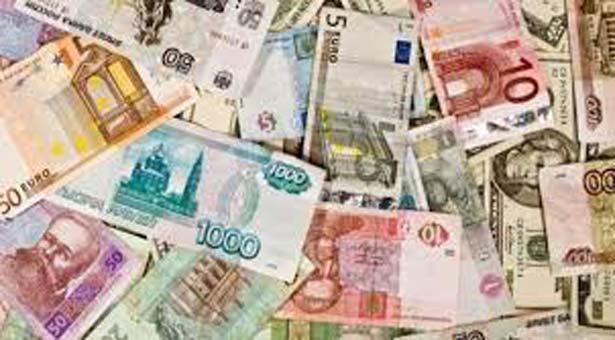 আধুনিক যুগে কাগজী নোটের মাধ্যমে যে কোন দ্রব্যের ক্রয়-বিক্রয়
দলগত কাজ
দ্রব্যের পরিবর্তে দ্রব্যের আদান প্রদানকে কী বলে? ব্যাখ্যা কর।
মূল্যায়নঃ
০১। মুদ্রা কী?
০২। বিনিময় প্রথা কী?
০৩। মুদ্রার প্রধান কাজ কী?
০৪। সভ্যতার শুরুতে মানুষ কী বিনিময় করত?
০৫। কোন যুগে কাগজী নোটের প্রচলন ঘটে?
বাড়ীর কাজ
দৈনন্দিন কাজে মুদ্রা কীভাবে ব্যবহৃত হয়? ব্যাখ্যা কর।
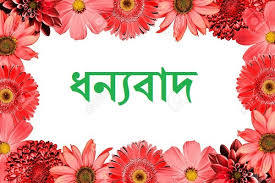